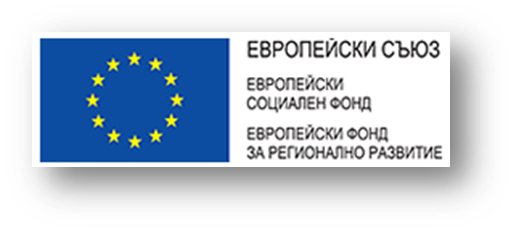 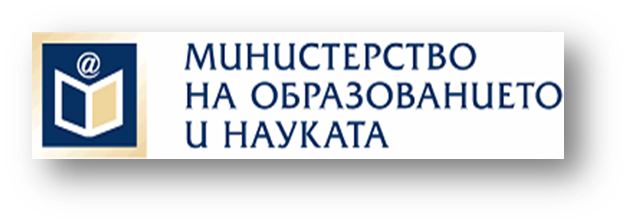 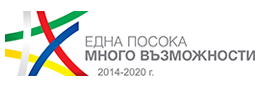 ОПЕРАЦИЯ „Изгражане на регионални научни центрове"
Регионални научни центрове
Регионални научноизследователски организации и висши училища, които не разполагат с критична маса, за да се превърнат в ефективни центрове за върхови постижения или компетентност, но играят важна регионална роля за развитието на местната иновационна екосистема.
Програмата ще подкрепи  по няколко инфраструктури във всеки от шестте основни географски райони на България (с изключване територията на  област София-град)
Основна цел : повишаване на капацитета за икономическото развитие на регионите в България чрез предоставяне на повече и пазарно ориентирани публични инвестиции в инфраструктура.
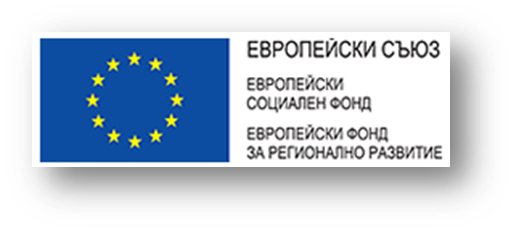 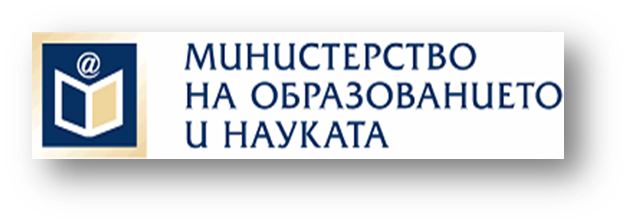 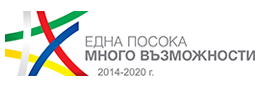 КОМПОНЕНТИ(по приоритетни области на ИСИС)
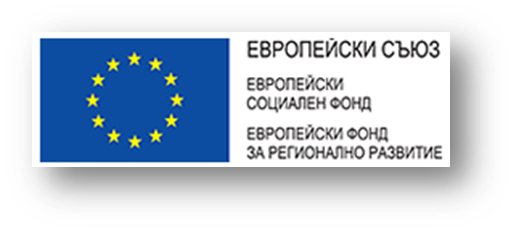 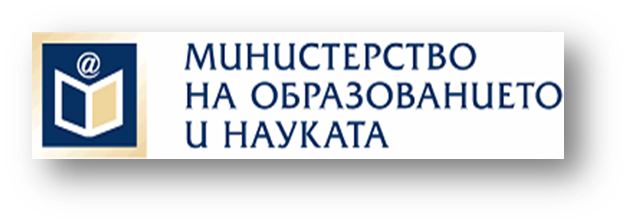 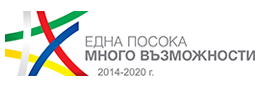 допустими бенефициенти:
ВАЖНО!
„Асоциирани партньори“ са юридически лица, които подпомагат изпълнението на проекта. (§ 1 от Допълнителните разпоредби на ПМС № 107/10.05.2014 г.) 
Разходите, направени от асоциираните партньори са недопустими за възстановяване по оперативната програма. Въпреки това, стойността на разходите, които са планирани на етап кандидатстване с проектно предложение, направени от асоциирани партньори следва да бъдат включени в общата стойност на проекта/планираните ползи;
Асоциираните партньори не са задължителни бенефициенти по ОП НОИР или по настоящата процедура;
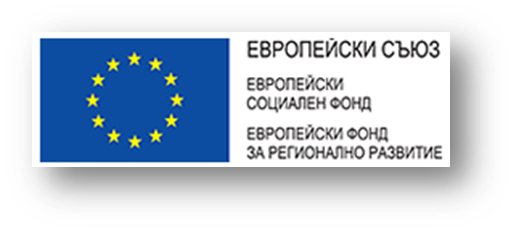 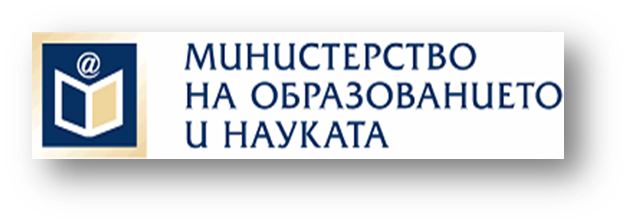 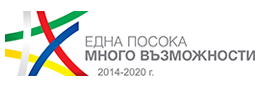 Общ бюджет: 110 000 000 лева
Начин на реализация:
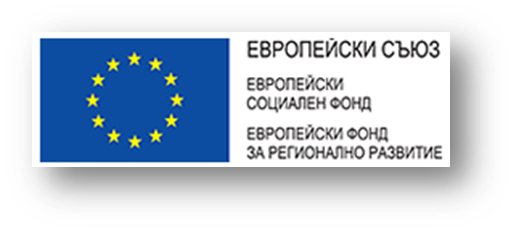 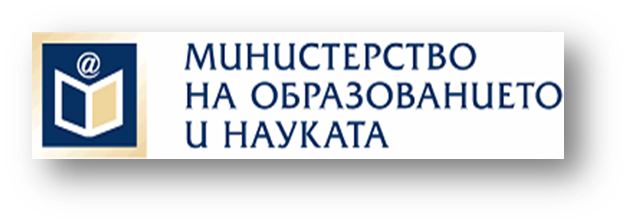 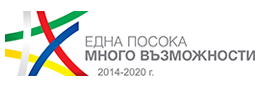 Допустими дейности (1)
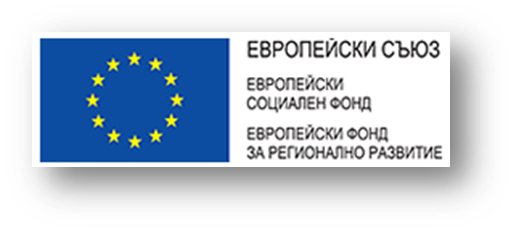 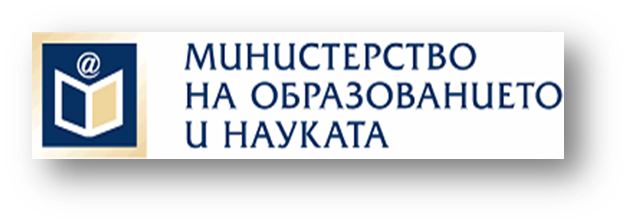 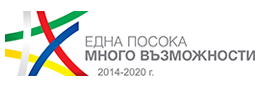 Допустими дейности (2)
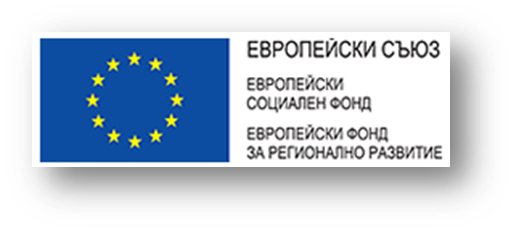 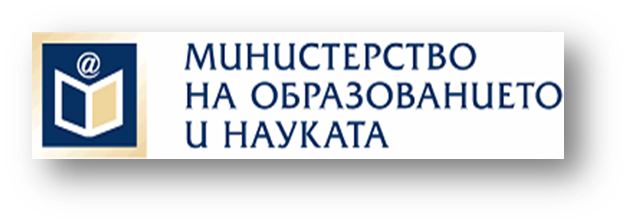 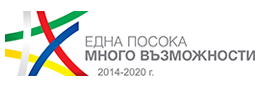 Допустими дейности (3)
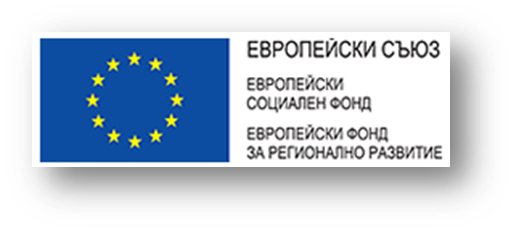 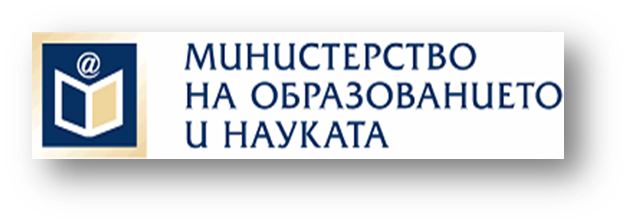 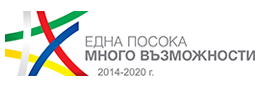 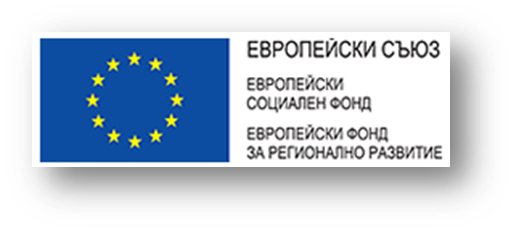 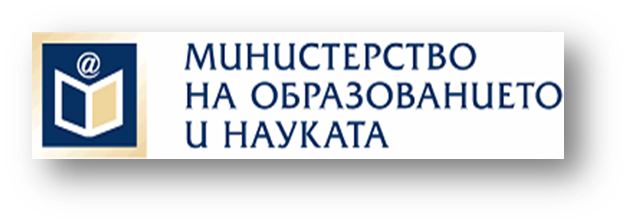 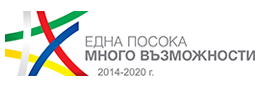 Допустими разходи (1):
консултантски услуги за подготовката на инвестиционен проект.
изготвяне на документация за проектиране, изграждане, разрешаване на строежа и въвеждане в експлоатация на инфраструктурите
организация и управление - до 10% от общите допустими разходи по проекта;
строително-монтажни работи (СМР)
закупуване и модернизиране на оборудване за анализи, изпитване и дизайн.
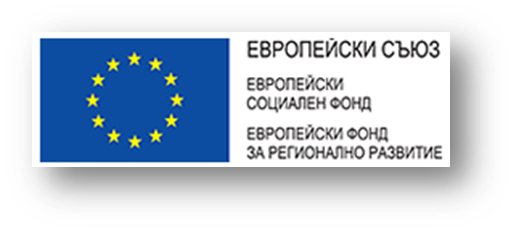 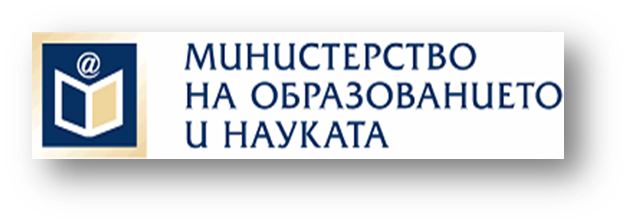 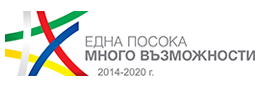 Допустими разходи за (2):
обучение на лаборанти, инженери и млади учени и за специализации;
обмен на персонал от екипа на проекта и бизнес структури от региона; 
командировки - участие в тематични обучения, международни конференции; 
закупуване на материали и консумативи за изследователските дейности;
други преки разходи -  публикуване на научни статии, защита на интелектуална собственост и иновативните концепции, за комерсиализация  и разпространение на научни резултати, за организиране на семинари и конференции и др.;
дълготрайни нематериални активи;
текуща издръжка: максималният размер на разходите не трябва да надвишава 5% от общите преки разходи. 
невъзстановим ДДС.
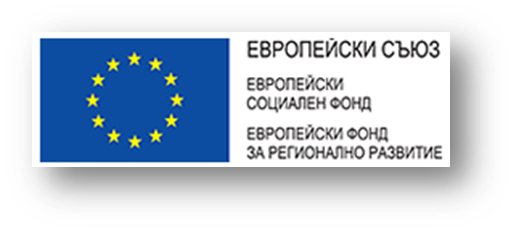 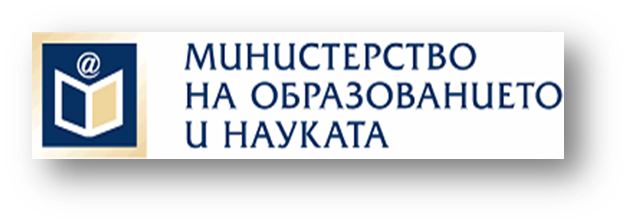 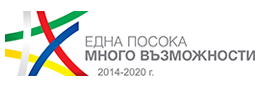 Допустими разходи за (3):
закупуване на ново оборудване за пилотни лаборатории и лаборатории за създаване на прототипи за „обучение чрез правене“ на специалисти, които представляват интерес за фирмите от региона.
извършването на пилотни научноизследователски проекти.
възнаграждение на персонал – изследователи, технически и друг помощен персонал, които пряко участват в дейностите за изпълнение на научни изследвания, анализ, изпитване и дизайн.
принос в натура – сгради, оборудване, труд, материали.
публичност и визуализация – до 2 на сто от общите допустими разходи за операции, при които размерът на финансовата подкрепа не превишава левовата равностойност на 100 000 евро, и до 1 на сто от общите допустими разходи на всички останали операции;
покупка на застроен недвижим имот - закупуването на незастроени и застроени земи е допустимо на стойност до 10 на сто от общите допустими разходи за съответната операция.
застраховки на придобитите в резултат на дейността дълготрайни материални активи.
одит.
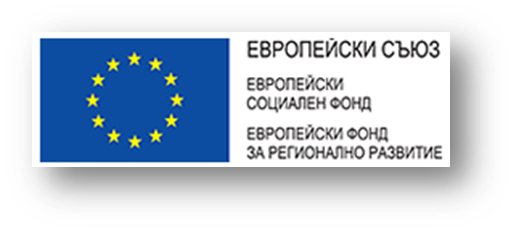 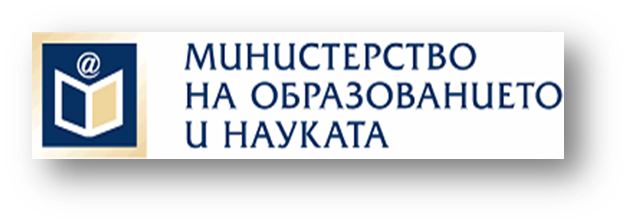 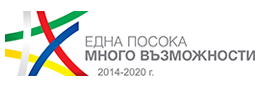 ИНДИКАТОРИ за ПРОДУКТ:
Изследователи, работещи в подобрени структури на научноизследователската инфраструктура извън София - 200
Брой предприятия, които си сътрудничат с научноизследователски институции - 100
Брой обновени инфраструктури - 20
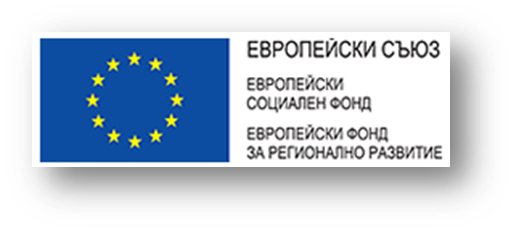 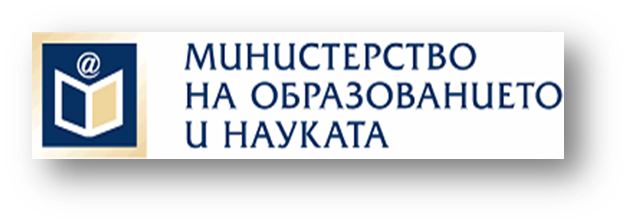 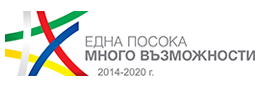 ИНДИКАТОР за РЕЗУЛТАТ:
Публични разходи за НИРД, финансирани от предприятията във всички области извън област София (столица), като % от общите публични разходи за НИРД - 2,3 %
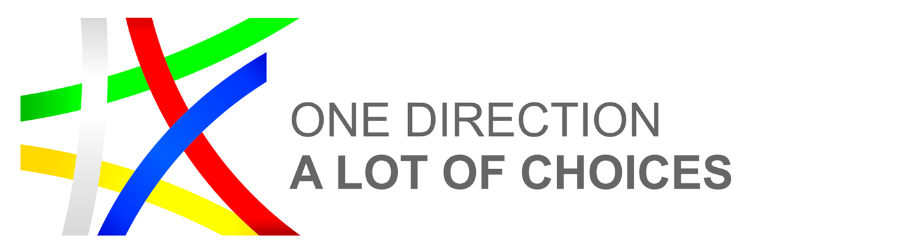 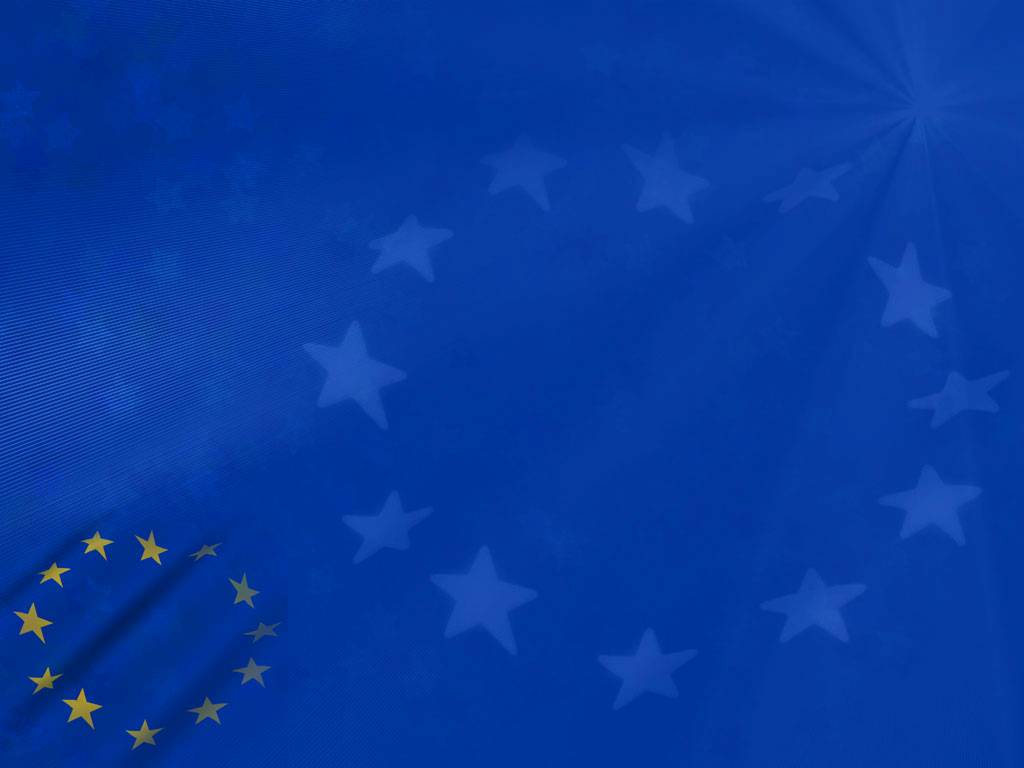 Благодаря за вниманието!
web: http://sf.mon.bg